Replacement Policies
Assume all accesses are:
Reads
For 1 Byte
Cache
4-way Fully-Associative with 1 Byte blocks
Replacement Policy
When a set if fully occupied
New block needs to come in	
Due to a cache miss
Which of the existing blocks leaves?
Block is evicted
Any Decision is valid
Performance not Correctness
Least Recently Used
Replace the least recently used block
Keep track of the relative access order
Replace the “oldest” in terms of access
This is not the block that came in first necessarily
Least Recently Used Example
1
2
3
3
0
0
0
0
0
1
1
1
1
2
2
2
3
3
0
1
2
3
3
0
0
1
2
2
ways
0
1
1
MRU
0
0
LRU
Least Recently Used Example
3
4
1
0
4
0
4
4
4
4
1
1
1
1
1
2
2
2
0
0
3
3
3
3
3
3
4
1
0
4
2
3
4
1
0
1
2
3
4
1
0
1
2
3
3
Least Recently Used Example
4 hit
2
1 hit
3
2
4
4
4
4
4
1
1
1
1
1
0
0
0
3
3
3
2
2
2
2
4
2
1
3
3
0
4
2
1
1
1
0
4
2
2
3
1
0
4
4
LRU Example Overview
1
3
4
1
0
4
1
2
3
2
3
2
0
0
0
0
0
4
4
4
4
4
4
4
4
1
1
1
1
1
1
1
1
1
1
1
1
2
2
2
2
2
0
0
0
0
3
3
3
3
3
3
3
3
2
2
2
2
0
1
2
3
3
4
1
0
4
2
1
3
3
0
0
1
2
2
3
4
1
0
4
2
1
1
ways
0
1
1
2
3
4
1
0
4
2
2
MRU
0
0
1
2
3
3
1
0
4
4
LRU
Optimal Replacement
4
1
0
4
0
1
2
3
3
0
0
1
4
1
2
3
4
1
2
3
4
1
0
3
4
1
0
3
0
1
2
0
1
2
3
0
1
2
3
0
0
1
0
1
2
4
-
-
-
-
-
-
-
-
-
-
-
-
0
1
2
0
1
2
3
0
1
2
3
0
1
2
3
3
4
1
0
4
2
1
3
3
ways
0
1
2
2
3
4
1
0
4
2
1
1
MRU
0
1
1
2
3
4
1
0
4
2
2
LRU
0
0
1
2
3
3
1
0
4
4
2
1
3
2
4
1
0
2
4
1
0
2
4
1
3
2
4
1
3
2
-
-
-
-
-
-
-
-
-
-
-
-
-
-
-
-
Optimal Replacement
4
1
0
4
0
1
2
3
3
0
0
1
4
1
2
3
4
1
2
3
4
1
0
3
4
1
0
3
0
1
2
0
1
2
3
0
1
2
3
0
0
1
0
1
2
4
0
1
2
4
-
-
-
-
-
-
-
-
0
1
2
0
1
2
3
0
1
2
3
0
1
2
3
3
4
1
0
4
2
1
3
3
ways
0
1
2
2
3
4
1
0
4
2
1
1
MRU
0
1
1
2
3
4
1
0
4
2
2
LRU
0
0
1
2
3
3
1
0
4
4
2
1
3
2
4
1
0
2
4
1
0
2
4
1
3
2
4
1
3
2
-
-
-
-
-
-
-
-
-
-
-
-
-
-
-
-
Optimal Replacement
4
1
0
4
0
1
2
3
3
0
0
1
4
1
2
3
4
1
2
3
4
1
0
3
4
1
0
3
0
1
2
0
1
2
3
0
1
2
3
0
0
1
0
1
2
4
0
1
2
4
0
1
2
4
-
-
-
-
0
1
2
0
1
2
3
0
1
2
3
0
1
2
3
3
4
1
0
4
2
1
3
3
ways
0
1
2
2
3
4
1
0
4
2
1
1
MRU
0
1
1
2
3
4
1
0
4
2
2
LRU
0
0
1
2
3
3
1
0
4
4
2
1
3
2
4
1
0
2
4
1
0
2
4
1
3
2
4
1
3
2
-
-
-
-
-
-
-
-
-
-
-
-
-
-
-
-
Optimal Replacement
4
1
0
4
0
1
2
3
3
0
0
1
4
1
2
3
4
1
2
3
4
1
0
3
4
1
0
3
0
1
2
0
1
2
3
0
1
2
3
0
0
1
0
1
2
4
0
1
2
4
0
1
2
4
0
1
2
4
0
1
2
0
1
2
3
0
1
2
3
0
1
2
3
3
4
1
0
4
2
1
3
3
ways
0
1
2
2
3
4
1
0
4
2
1
1
MRU
0
1
1
2
3
4
1
0
4
2
2
LRU
0
0
1
2
3
3
1
0
4
4
2
1
3
2
4
1
0
2
4
1
0
2
4
1
3
2
4
1
3
2
-
-
-
-
-
-
-
-
-
-
-
-
-
-
-
-
Optimal Replacement
4
1
0
4
0
1
2
3
3
0
0
1
4
1
2
3
4
1
2
3
4
1
0
3
4
1
0
3
0
1
2
0
1
2
3
0
1
2
3
0
0
1
0
1
2
4
0
1
2
4
0
1
2
4
0
1
2
4
0
1
2
0
1
2
3
0
1
2
3
0
1
2
3
3
4
1
0
4
2
1
3
3
ways
0
1
2
2
3
4
1
0
4
2
1
1
MRU
0
1
1
2
3
4
1
0
4
2
2
LRU
0
0
1
2
3
3
1
0
4
4
2
1
3
2
4
1
0
2
4
1
0
2
4
1
3
2
4
1
3
2
0
1
2
4
-
-
-
-
-
-
-
-
-
-
-
-
Optimal Replacement
4
1
0
4
0
1
2
3
3
0
0
1
4
1
2
3
4
1
2
3
4
1
0
3
4
1
0
3
0
1
2
0
1
2
3
0
1
2
3
0
0
1
0
1
2
4
0
1
2
4
0
1
2
4
0
1
2
4
0
1
2
0
1
2
3
0
1
2
3
0
1
2
3
3
4
1
0
4
2
1
3
3
ways
0
1
2
2
3
4
1
0
4
2
1
1
MRU
0
1
1
2
3
4
1
0
4
2
2
LRU
0
0
1
2
3
3
1
0
4
4
2
1
3
2
2
4
3
0
1
4
1
0
2
4
1
0
2
4
1
3
2
4
1
3
2
0
1
2
4
0
1
2
4
-
-
-
-
-
-
-
-
Implementing LRU
4
5
6
7
7
4
4
4
4
4
5
5
5
5
6
6
6
7
7
0
1
2
3
3
ways
0
1
2
2
MRU
0
1
1
0
0
LRU
Record relative order 
Ways
4 ways x lg(4) bits = 8 bits
Implementing LRU
4
5
6
7
7
4
4
4
4
4
5
5
5
5
6
6
6
7
7
0
1
2
3
3
ways
0
1
2
2
MRU
0
1
1
0
0
LRU
8-ways 7 x 3 = 23
16-ways 15 x 4 = 60
32-ways 31 x 5 = 155
Don’t need the LRU
Implied
(4 – 1 ) x lg(4) = 6
EXPENSIVE
LRU minimum encoding cost
4-way
Options for MRU: 4
Options for next of MRU: 3
Options for next, next of MRU: 2
Options for LRU: 1
Total 4 x 3 x 2 x 1 
4!
N-way
N!
How many bits per set?
lg(n!)
Pseudo-LRU
Pair 1
Pair 0
ways
0
0 left is MRU
1 right is MRU
0 left is MRU
1 right is MRU
0
0
0 left is MRU
1 right is MRU
0
Pseudo-LRU Example
0
1
2
3
0
0
1
0
1
2
3
0
1
2
1
1
0
1
1
1
1
1
1
0
1
0
0
1
1
3
4
1
0
2
0
1
2
3
4
1
2
3
4
1
2
3
4
1
0
3
2
1
0
3
0
1
1
1
0
1
1
1
1
0
0
0
0
1
1
LRU would replace 3
Cost of Pseudo-LRU
4-way 
2: leafs, 1: root  3 bits
8-way
4: leafs, 2: 2nd level, 1: root  7 bits
16-way
8 leafs, then same as 8-way  8 + 7 = 15
32-way
32 leafs, then same as 16-way  32 + 15 = 31
N-way
Nodes of binary tree with N leafs
N – 1 bits
Other Replacement Policies
Not MRU
Keep track of MRU
Replace someone else at random
Cost? Lg(N)
Random
Replace a block at random
Cost? “0” some fixed cost for the controller
Writes?
When to update:
(1) Cache, (2) Memory
Write-through	
Update cache and memory
Pros: simple, all updated
Cons: high-bandwidth
Think of this w/ blocks of 16 bytes:
a[i] = a[i] + 10
Write-Back
Update cache
Update memory on eviction
Need Dirty bits
Longer Data types?
As long as the block size is greater than the longer datatype 
Select a chunk from the block
Cache: Block, Set, Cache
Block
D
D
D
D
D
D
D
D
D
D
D
V
V
V
V
V
V
V
V
V
V
V
TAG
TAG
TAG
TAG
TAG
TAG
TAG
TAG
TAG
TAG
TAG
DATA
DATA
DATA
DATA
DATA
DATA
DATA
DATA
DATA
DATA
DATA
SET
Way 1
Way N
repl
CACHE
repl
repl
repl
repl
CACHE ACCESS
TAG
SET
off
D
D
D
D
D
D
D
D
V
V
V
V
V
V
V
V
TAG
TAG
TAG
TAG
TAG
TAG
TAG
TAG
DATA
DATA
DATA
DATA
DATA
DATA
DATA
DATA
repl
1
repl
repl
repl
1. Access the Corresponding SET
CACHE ACCESS
TAG
SET
off
D
D
D
D
D
D
V
V
V
V
V
V
TAG
TAG
TAG
TAG
TAG
TAG
DATA
DATA
DATA
DATA
DATA
DATA
repl
repl
repl
D
V
TAG
DATA
D
V
TAG
DATA
2
2
repl
2. Compare with all tags in the set
CACHE ACCESS
TAG
SET
off
D
D
D
D
D
D
V
V
V
V
V
V
TAG
TAG
TAG
TAG
TAG
TAG
DATA
DATA
DATA
DATA
DATA
DATA
repl
repl
3
repl
D
V
TAG
DATA
D
V
TAG
DATA
repl
3. From the Matching Block Extract the data
Bit Cost
64KB
8-way SA
32Byte Blocks
4GB address space byte-addressable
LRU replacement
Write-back
Caches and I/O
core
stb r1, 0(r10)
L1
Device
MEMORY
Uncacheable Accesses
NIOS II
Special Loads
Other Options?
Parts of the space are uncacheable
Virtual Memory makes this easier
Different address spaces
E.g., early x86 IO space and in and out instructions
Multilevel Caches
core
L1
MEMORY
Multilevel Caches
core
L1
L2
MEMORY
Multilevel Caches
core
L1
L2
L3
MEMORY
Multi-level Caches
L1 smaller – L2 larger
Inclusive:
What is in L1 is in L2 (not the other way around)
Easy to know whether something exists
Evictions from L2 must evict from L1
Replication
Non-Inclusive
Each cache operates independently
Easier to manage
Must probe all
Exclusive
What is in L1 is not in L2 and vice verse
Higher effective capacity
Management is complex
Understanding Cache Performance Limits
Compulsive
First access 
Can’t do nothing with a cache
Property of the program
Capacity
Cache not big enough
Measured with a fully-associate cache of the desired size
Property of cache, replacement algorithm and program
Conflict
The rest, due to replacement
Property of cache, replacement algorithm and program
CCC example
2 block direct mapped cache
5
1
3
1
5
3
3
1
3
1
0
0
0
3
3
5
5
1
1
0
1
1
3
0
0
0
5
-
3
0
1
3
1
-
-
C?
C?
C?
C?
C?
C?
0
-
-
0
-
CCC example
2 block direct mapped cache
5
1
3
1
5
3
3
1
3
1
0
0
0
3
3
5
5
1
1
0
1
1
3
0
0
0
5
-
3
0
1
3
1
-
-
capacity
compulsory
compulsory
conflict
compulsory
compulsory
0
-
-
0
-
Instruction and Data Caches
core
processor
fetch
decode
exec
mem
wb
L1 Inst
L1 Data
MEMORY
Virtual Memory
Application A
NIOS II Memory
Virtual Memory
Application A
NIOS II Memory
Virtual Memory
Application A
NIOS II Memory
Application B
Virtual Memory
Application A
NIOS II Memory
Application C
Application B
Virtual Memory
Application A
NIOS II Memory
Application C
Application B
Virtual Memory
Application A
NIOS II Memory
Application X
Application C
Application B
Application D
Application E
Devices? Persistent Storage?
Application A
NIOS II Memory
Application C
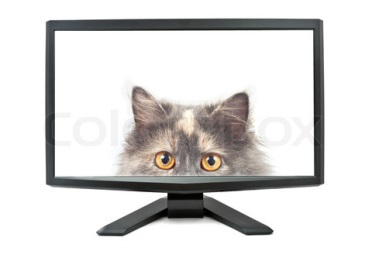 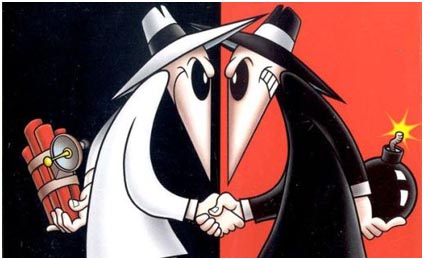 Application B
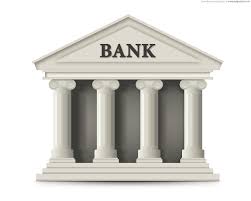 Disk
What an Application Sees
Virtual NIOS II Memory
Application A
F()
What an Application Sees
Virtual NIOS II Memory
Physical NIOS II Memory
A
F()
How is it done?
Virtual NIOS II Memory
Physical NIOS II Memory
Page: aligned, continuous
2^n sized

Typical sizes 4K – 8K today

Assume:
	Fixed at design time

Reality: adjustable, few sizes
	let’s first understand
	w/ fixed size
Physical
PAGE
A
Virtual
PAGE
Two Apps
Virtual NIOS II Memory
Physical NIOS II Memory
Virtual NIOS II Memory
A
B
How are pages mapped?
Virtual NIOS II Memory
Physical NIOS II Memory
Who keeps the arrows?
Physical
PAGE
A
VPN
OFF
Page Table
Virtual
PAGE
PPN
OFF
Page Table Entries
PPN
perm
v
VPN
OFF
Page Table
Perm = permissions
Read, Write, Execute
V = valid
PPN = Physical Page Number
VPN = Virtual Page Number
PPN
OFF
Page Table Entries
PPN
perm
v
VPN
OFF
Page Table
NIOS II 4GB address space with 4KB pages
OFF = 12 bits
VPN = 32 – 12 = 20
PPN = 20 

Physical memory could be larger or smaller 
More on this  later on
PPN
OFF
How are Virtual Pages Mapped?
In the beginning there is nothing
Physical
PAGE
A
VPN
OFF
Virtual 
Page
PT
OS
PPN
OFF
How are Virtual Pages Mapped?
Translation finds an invalid entry
Physical
PAGE
A
VPN
OFF
Virtual 
Page
PT
OS
PPN
OFF
How are Virtual Pages Mapped?
PAGE FAULT: Interrupt to OS
Physical
PAGE
A
VPN
OFF
Virtual 
Page
PT
OS
PPN
OFF
How are Virtual Pages Mapped?
OS finds an empty page and allocates PT entry
Physical
PAGE
A
VPN
OFF
Virtual 
Page
PT
OS
PPN
OFF
How are Virtual Pages Mapped?
Page Fault return and application retries fetch
Physical
PAGE
A
VPN
OFF
Virtual 
Page
PT
OS
PPN
OFF
How are Virtual Pages Mapped?
Application tries to do a load from another page
Physical
PAGE
A
VPN
OFF
Virtual 
Page
PT
OS
PPN
OFF
How are Virtual Pages Mapped?
Page Fault, OS allocates, return and retry
Physical
PAGE
A
VPN
OFF
Virtual 
Page
PT
OS
PPN
OFF
Where is the Page Table?
Virtual NIOS II Memory
Physical NIOS II Memory
Page Table is in memory
One page table per process
Physical
PAGE
A
VPN
OFF
PT
Virtual
PAGE
PPN
OFF
OS
Who accesses the page table?
NIOS II does:
ldw r8, 0(r10)
This is in virtual memory
Has to be translated to a physical address first
Must access the PT
But the PT is in memory
Must do another load 
Who does that?
Isn’t this slow?
Every Virtual Memory Access becomes two accesses
Page Translation
Actual Access
Translation Lookaside Buffer
Cache of Page Table Entries
VPN
OFFSET
VPN
PPN
perm
v
VPN
PPN
perm
v
VPN
PPN
perm
v
perm
PPN
OFFSET
TLB Operation
Like a Cache
Processor does “reads”
OS does “writes”
Initially Empty
On Page Fault cache PT entry
When full evict TLB entry
On Hit no need to access PT
On Miss access PT
Software (e.g., SPARC) or hardware (x86)
OS manages the TLB
TLB Typical Organization
32-128 Fully Associative L1 TLB
256-1024 2- to 8-way Set-Associative L2 TLB
Superpages
Framebuffer
1920 x 1200 x 3 bytes ~ 6.6 Mbytes
Accessed frequently
Refresh rate say 100Hz
Every pixel (3 bytes) accessed times a second
But there are millions of pixels
With 4K pages
1688 pages
OS can support large pages to avoid allocating multiple entries
Paging to Secondary Storage
Not all pages need to stay resident
Think of many apps running 
Think of one app that “needs” 4G but system has only 2G

“SWAP file”: evict pages from physical memory to disk
Page table extended to keep track of both
Sharing of Memory
Same Physical Page can be shared: why?
A
B
Sharing of Memory
Same Physical Page can be shared:
Common Code
Think shared libraries
Inter-process communication
A
B
How it all works?
OS
Part of Memory Space Belongs to OS
Application cannot touch
Special Call Instructions
	System Calls
How it all works?
OS
OS Maintains
Free list of pages
Page Table per Process
How it all works?
OS
OS
Part of the OS is always resident
Non-Pageable memory
The rest is pageable
This includes page tables for processes
Multi-Level Page Tables
Usually Processes are like this
A
Page Table
In use
in use
Lots of “Empty”
Multilevel Page Tables
VPN
offset
L1 idx
L2 idx
Where in memory is the L2 table
(address, valid)
Page Table
In use
Actual Translation
L2 Tables
in use
PPN
offset
Multi-Level Page Table Example
4GB address space, 4K pages
1M pages
VPN = PPN = 20 bits
Flat PT:
1M entries, all allocated
2-level PT with 2K fist level (2^11)
1st level 2K entries
2K 2nd level tables
Each with 512 entries (20 (VPN) – 11 (1st level index))
Multicore Systems
CPU
CPU
CPU
CPU
Memory
Multicore Systems w/ caches
CPU
CPU
CPU
CPU
L1
L1
L1
L1
Memory
Coherence
CPU
CPU
CPU
CPU
L1
L1
L1
L1
Memory
10
Coherence
CPU
CPU
CPU
CPU
L1
L1
L1
L1
Read 100
10
Memory
10
Coherence
CPU
CPU
CPU
CPU
L1
L1
L1
L1
Write 100
20
Memory
10
Coherence
CPU
CPU
CPU
CPU
L1
L1
L1
L1
20
10
Read 100
Memory
10
Solution #1: Write through
CPU
CPU
CPU
CPU
L1
L1
L1
L1
Write 100
20
Memory
20
Solution #1: Write through
CPU
CPU
CPU
CPU
L1
L1
L1
L1
Write 100
20
20
Read 100
Memory
20
Bandwidth Constrained
Solution #2: Coherence Mechanism
CPU
CPU
CPU
CPU
L1
L1
L1
L1
Write 100
20
Memory
10
Solution #2: Coherence Mechanism
CPU
CPU
CPU
CPU
L1
L1
L1
L1
20
Read 100
Memory
10
Solution #2: Coherence Mechanism
CPU
CPU
CPU
CPU
L1
L1
L1
L1
20
20
Read 100
Memory
10
Simplest is Snooping: You ask everyone if you don’t have it
Snoop Coherence
CPU
CPU
CPU
CPU
L1
L1
L1
L1
20
Read 100
Memory
10
Many Copies
CPU
CPU
CPU
CPU
L1
L1
L1
L1
10
10
Write 100
Memory
10
What to do? Invalidate or Update
Many Copies
CPU
CPU
CPU
CPU
L1
L1
L1
L1
Write 100
Memory
10
What to do? Invalidate or Update
Invalidate
CPU
CPU
CPU
CPU
L1
L1
L1
L1
20
Write 100
Memory
10
What to do? Invalidate or Update
Update
CPU
CPU
CPU
CPU
L1
L1
L1
L1
20
20
20
Write 100
Memory
10
What to do? Invalidate or Update
Cache States
CPU
CPU
CPU
CPU
L1
L1
L1
L1
10
Valid: Do I have a copy
Memory
10
Cache States
CPU
CPU
CPU
CPU
L1
L1
L1
L1
20
Modified: I have a copy and it is modified
	Need to respond to others and overwrite memory
Memory
10